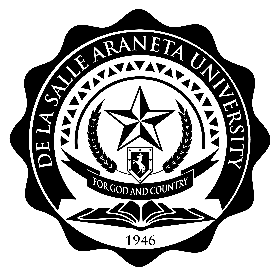 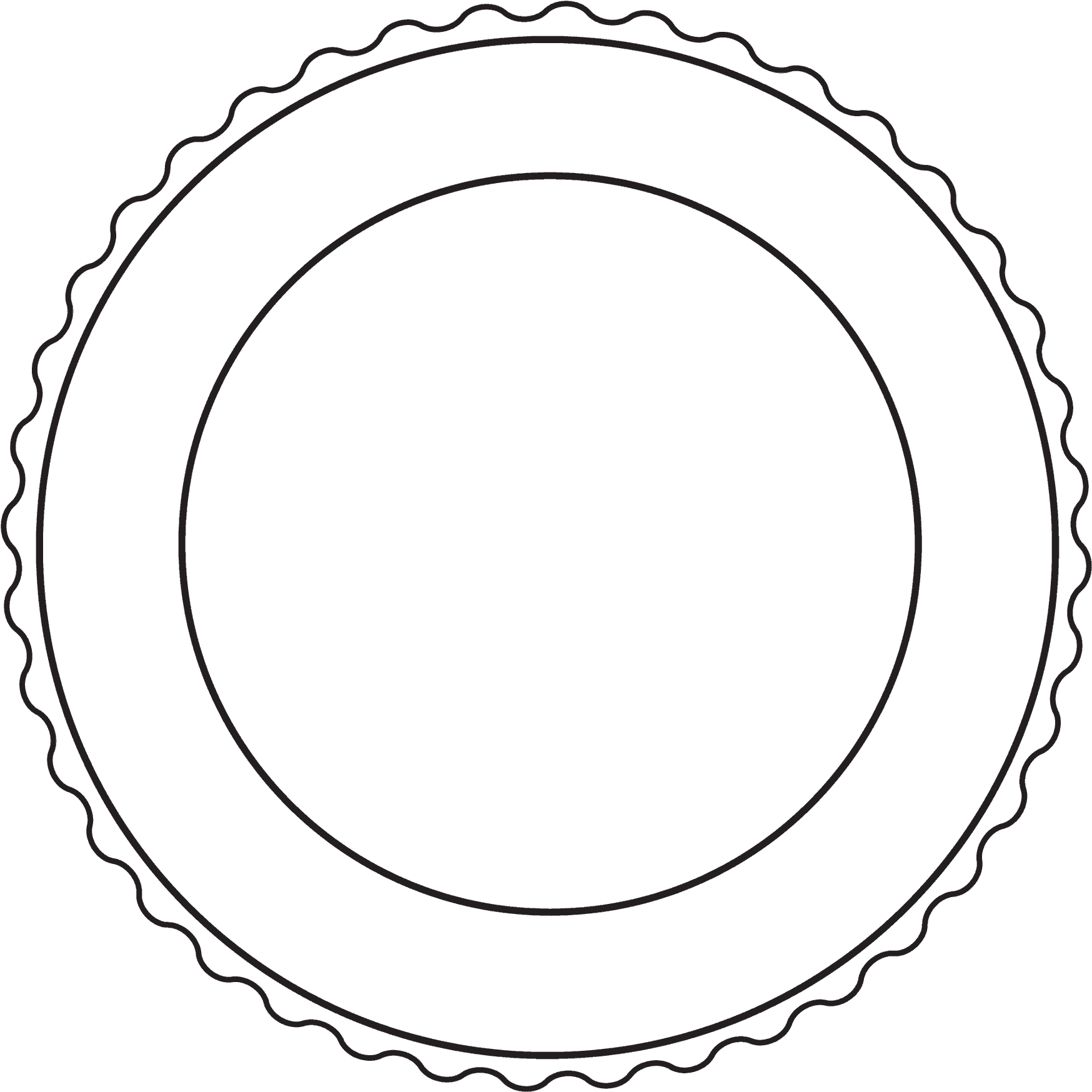 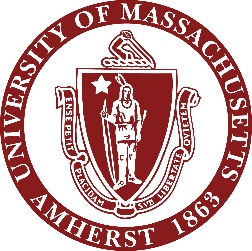 My seal is designed to represent:
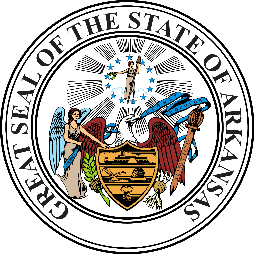 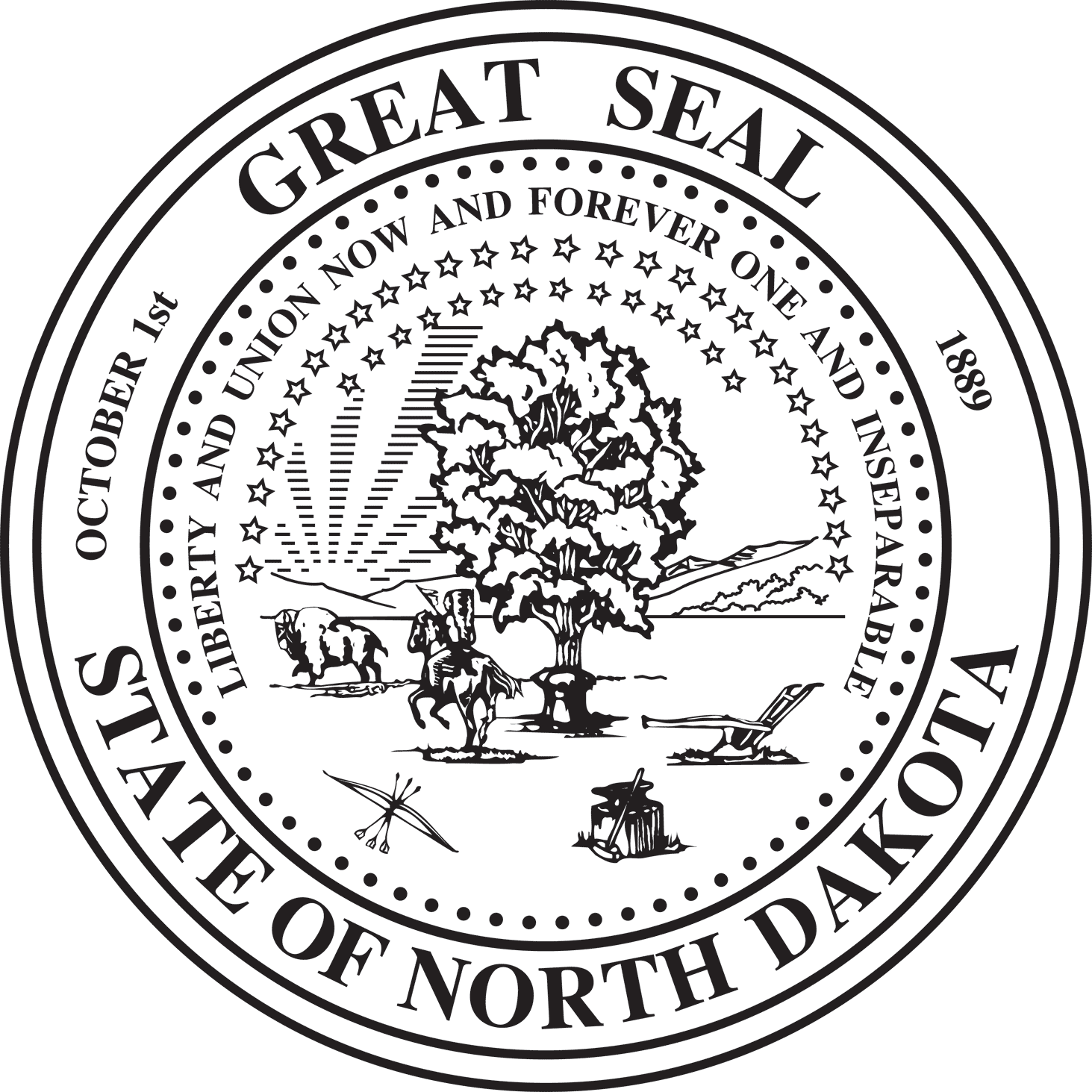 [Speaker Notes: Graphic organizer, four examples to remind how other seals look, and a writing prompt to assist in articulating the thoughts behind the design.]
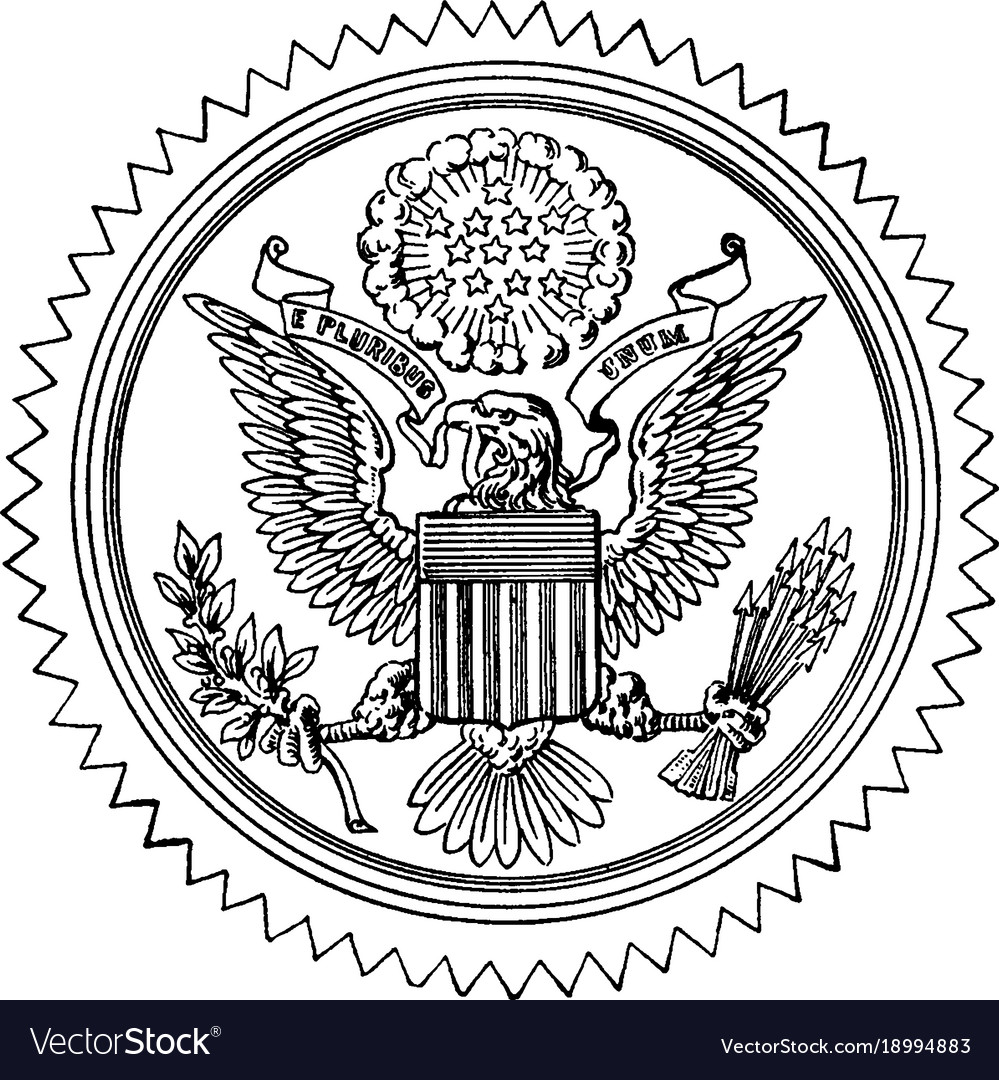 [Speaker Notes: Seal of the United States to be shown as a visual aid while the detail and lineage are read aloud.]